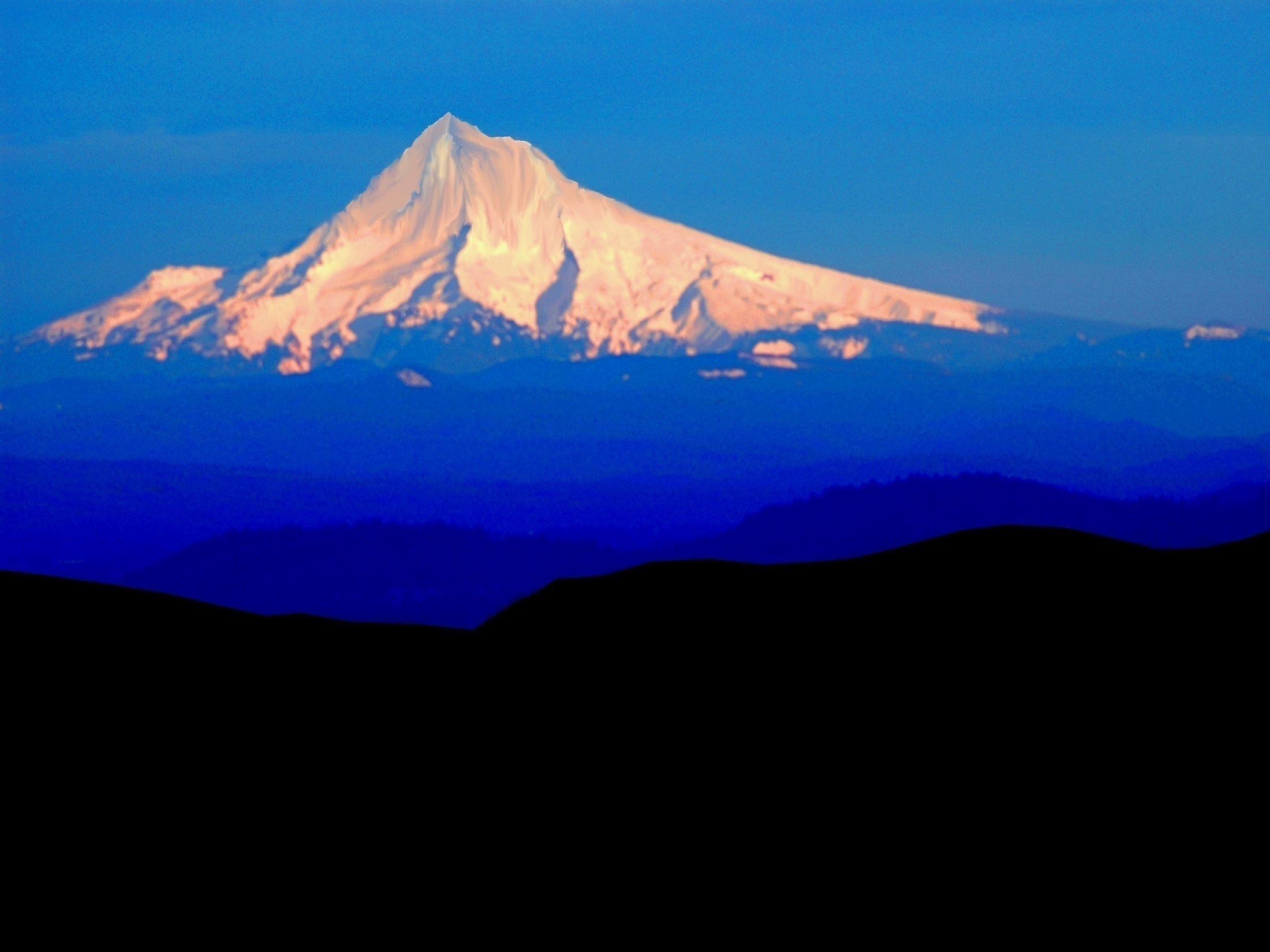 Drug Courts: Some Answers to Our Burning Questions
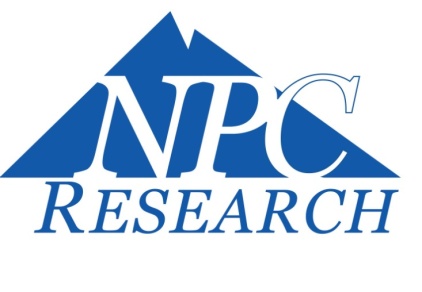 Oregon Tobacco Prevention and Education Program: Characteristics and Successes of County Programs
How Drug Court Practices Impact Recidivism and Costs
NADCP
May 2008
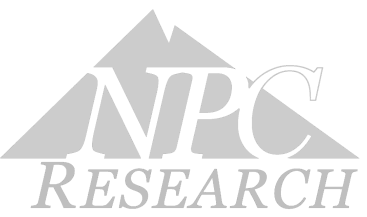 Monitoring
Monitoring well means consistently measuring performance and providing ongoing feedback to key stakeholders on progress toward goals.
2
[Speaker Notes: Continuous Quality improvement (CQI) is the process-based, data-driven approach to improving the quality of a product or service. It operates on the belief that there is always room for improving operations, processes, and activities to increase quality.

When it comes to quality performance, context matters.  With local and statewide TPEP, there are a number of things that can affect the effectiveness and success of programs in achieving measurable community change to improve health.]
Introduction
NPC Research contracted with Oregon Public Health Division, 2010-2015
Conduct studies & develop tools for supporting and improving TPEP
Community-based participatory research
Utilization-focused evaluation
3
TPEP Characteristics & Successes
Purpose was to examine specific characteristics of local TPEPs to better understand what works to achieve success:
Time spent on TPEP
External funding
Program infrastructure
Staffing
Attitudes toward TPEP and tobacco
4
Survey and Interview 
Completion Rate
5
Findings: Time Spent on TPEP
Average years in current position
8 years for administrators 
4 years for coordinators & managers
Time spent per month
Administrators: 50% spend 0-4 hours/mo
Managers: 50% spend 4-16 hours/mo
Coordinator time 
20% of time spent “Engaging partners, building coalitions, and finding/developing local champions
6
[Speaker Notes: I cleaned up and abbreviated the text heavy slide, and led with numbers


Years in current position:
Administrators m=7.6 years 
Managers m=3.7 years
Coordinators m=4.0 years

Administrators: 50% spend 0-4 hours per month, 23% spend 4-16 hours on TPEP
Managers: 25% spend 0-4 hours per month, 50% spend 4-16 hours on TPEP]
Findings: External Funding
50%  of counties at some time applied for external funding
27% applied for funding in last fiscal year
66% ever successful in obtaining external funding
Majority of funding came from foundations or nonprofit organizations
7
[Speaker Notes: I cleaned up the text heavy slide, and led with numbers

50% administrators & 49% coordinators at some time applied for external funding

32% administrators & 27% coordinators were ever successful in obtaining external funding

Majority of funding came from foundations or nonprofit organizations, & was used toward 8 categories of activities including program quality improvement]
Findings: Program Infrastructure
If TPEP funding was unavailable:
41% of administrators did not think tobacco prevention activities would continue
Nearly 50% of administrators would continue some TPEP-related activities
Gather local data
Coordinate with other community programs
Assist with policy implementation
8
[Speaker Notes: I cleaned up the text heavy slide, and led with numbers


If TPEP funding was unavailable:
41% of administrators did not think tobacco prevention activities would continue
50% of administrators would continue to gather local data
46% would coordinate with other community programs
41% would assist with policy implementation specific to TPEP]
Findings: Staffing
Many Administrators said: 
Staffing for TPEP was supported via other sources
were happy with TPEP staffing success & retention
Many TPEP coordinators shared funding responsibilities with other community programs
9
[Speaker Notes: Many administrators indicated that staffing for TPEPs was funded in part by outside sources, shared with other community programs, & insufficient to maintain a successful TPEP

Many coordinators shared funding responsibilities with other community programs, which had positive aspects (e.g., building skills across areas) & negative aspects (e.g., tobacco policy is less of a focus)]
Findings: Staffing
TPEP staff members are often included in LPHA structures & activities
About two thirds of LPHAs had a strategic plan or guiding document
About 50% of the plans contain tobacco prevention activities
10
[Speaker Notes: 91% of coordinators & 100% of administrators indicated that TPEP staff are included in LPHA structures & activities

67% of coordinators & 73% of administrators indicated that their LPHA had a strategic plan or guiding document
- 61% of coordinators & 55% of administrators indicated that plan contains tobacco prevention activities]
Findings: Staffing
Most local TPEPs have access to administrative staff, e.g., managers, office support, IT, fiscal staff, public health staff, & county personnel
Slightly less access across counties to legal consultants
Much less access to data analysts, grant writers, and epidemiologists
11
Findings: Attitudes
According to coordinators
Public is aware of TPEP 
public is moderately to highly supportive of tobacco prevention activities
individuals that are aware and supportive were likely involved in organizations exposed to TPEP activities
12
[Speaker Notes: Coordinators indicated that individuals that were highly aware & supportive were likely involved in organizations or groups that had exposure to TPEP activities (e.g., parks department)]
Findings: Attitudes
Survey participants 
believed that attitudes of administrators impacted success of TPEP
generally held high opinions of and provided support for tobacco prevention
believed that Boards of Heath and county administrators placed tobacco activities as moderately low priority
13
[Speaker Notes: Nearly all interview participants (96%) believed that attitudes of administrators impacted success of TPEP

Administrators, managers, & coordinators generally held high opinions of & provided support for tobacco prevention]
Recommendations
Explore ways to strengthen capacity of local TPEP to pursue external funding
Pursue opportunities to strengthen local TPEP sustainability
Clarify local TPEP access to skills & specializations & identify opportunities to strengthen local resource sharing
14
[Speaker Notes: Explore ways to strengthen capacity of local TPEP to pursue external funding (e.g., county funds) to expand & sustain TPEP activities

Pursue opportunities to strengthen local TPEP sustainability by including TPEP goals & objectives in LPHA strategic plans or guiding documents

Clarify local TPEP access to skills & specializations (e.g., data analysts, public information officers, grant writers), & identify opportunities to strengthen local resource sharing to fulfill TPEP activities]
Recommendations
Explore opportunities to increase or improve communication between LPHA administrators and TPEP coordinators
Consider ways to describe and promote TPEP activities to increase knowledge of & support for tobacco prevention work
15
[Speaker Notes: Explore opportunities to increase or improve communication between LPHA administrators & TPEP coordinators to ensure common understanding about the availability of & access to skills & specializations

Consider ways to describe & promote TPEP activities to increase knowledge of & support for tobacco prevention work among county officials, community partners, & communities at large]
Full Report Location
https://public.health.oregon.gov/PreventionWellness/TobaccoPrevention/Documents/tpep-characteristics-and-successes-report.pdf
16
Slides containing additional detail follow
17
Contact Information
This presentation was prepared by:
Colleen Kidney (kidney@npcresearch.com)  
Eric Einspruch (einspruch@npcresearch.com)

For more information on OHA’s TPEP evaluation, contact Shaun Parkman (shaun.w.parkman@state.or.us)
18
How Community Programs work
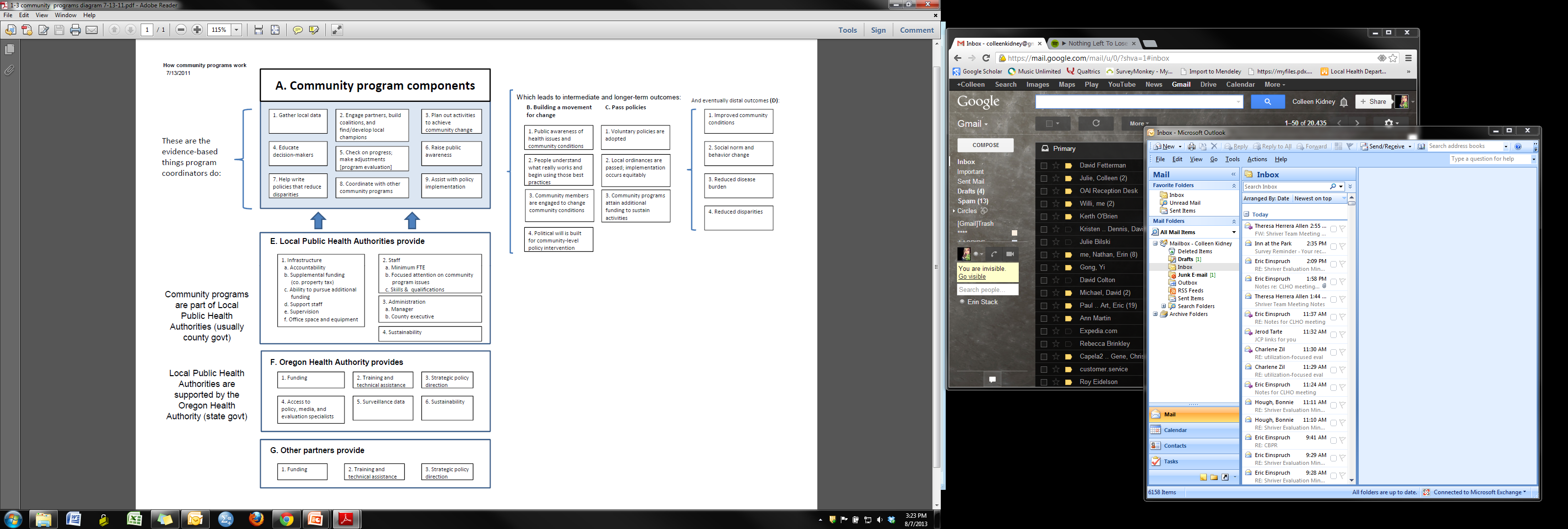 19
[Speaker Notes: Omit slide]
Acknowledgements
OHA Health Promotion & Chronic Disease Prevention Section
Conference of Local Health - Healthy Communities
Community Programs Initiative & Evaluation Work Group
Local public heath administrators and TPEP managers and coordinators
20
[Speaker Notes: Shaun Parkman, Evaluation Specialist, Health Promotion & Chronic Disease Prevention, and Luci Longoria, Community Programs Lead, Health Promotion & Chronic Disease Prevention Section, for their leadership on this project
Daniel Morris, Sarah Bartelmann, and Kati Moseley, former liaisons to this project
Conference of Local Health Officials, Chronic Disease Committee, Healthy Communities members; Community Programs Initiative members; and particularly the Evaluation Work Group members (Steven Blakesley, Marilyn Carter, MaiKia Moua, and Amanda Garcia- Snell) for offering valuable feedback and suggestions to improve the data collection instruments and the report
Local public health administrators and Tobacco Prevention and Education Program managers and coordinators, who volunteered their time to complete the surveys and interviews]